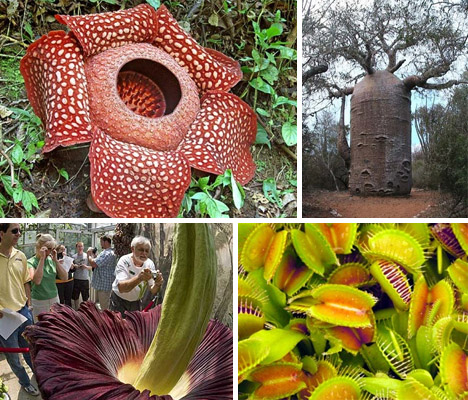 Protists, Fungi, and Plants
Protists
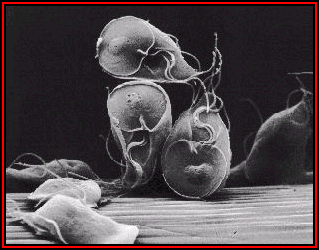 2 main groups
Algae – can photosynthesize
Protozoan – cannot photosynthesize
16.18 – 16.24
Euglena – with flagella
Common in pond water


Dinoflagellates – 2 flagella
 cause red tides
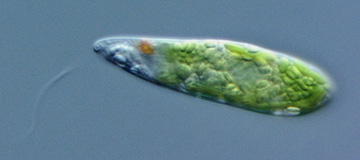 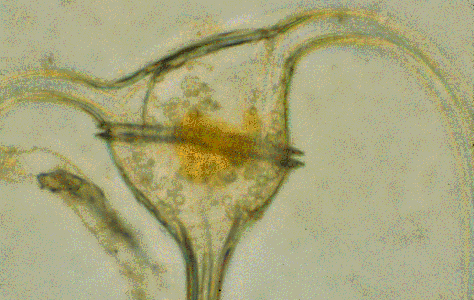 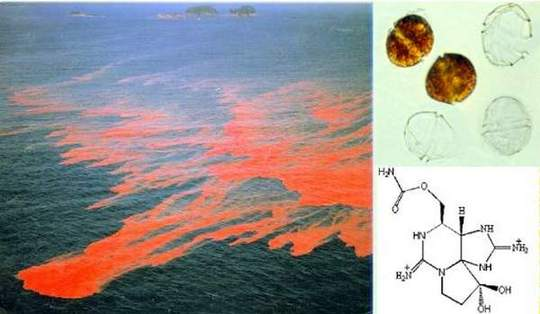 Ciliates – cilia to move and feed
2 types of nuclei (day to day, sexual reproduction)
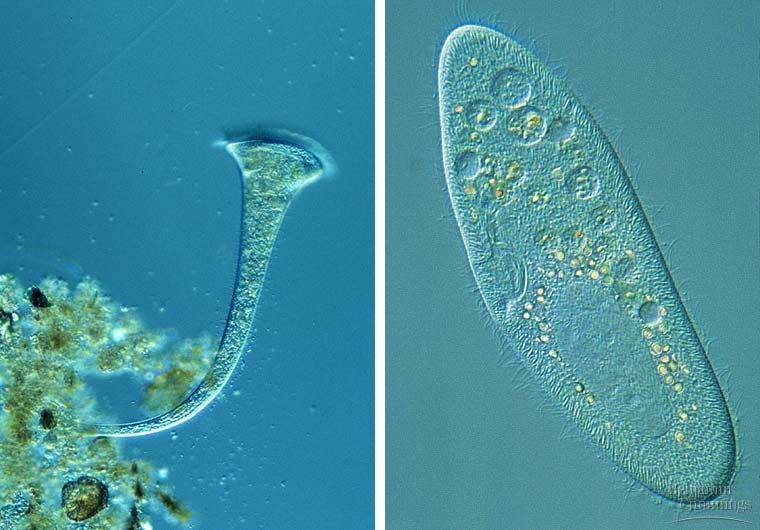 Diatoms – photosynthetic
Glassy cell with silica



Brown / red/ green Algae
Resemble plants but lack true stems
Kelp
Volvox
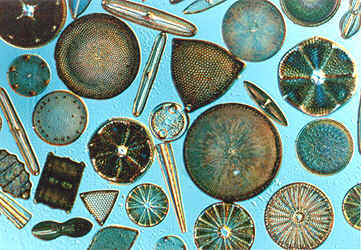 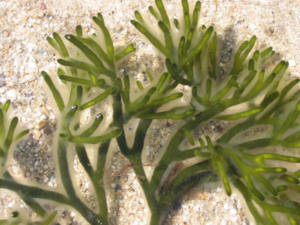 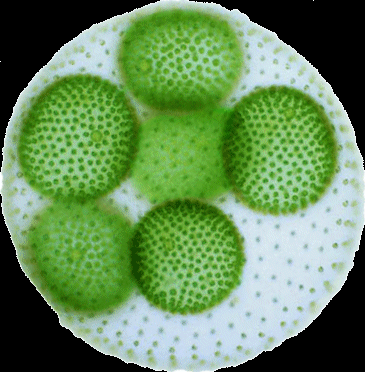 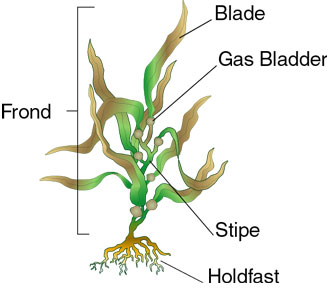 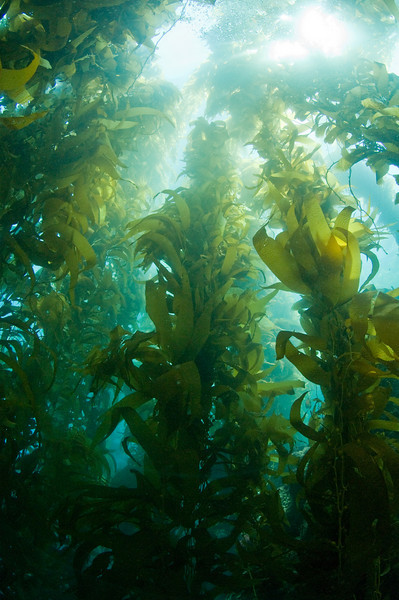 californiakelpforest
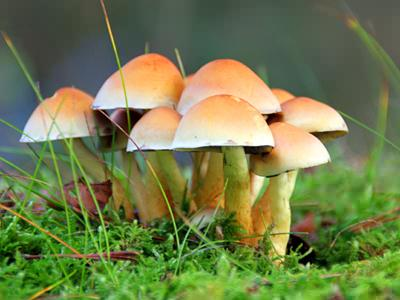 Ch 17Plants and Fungi
Fungi 
digest food outside body, then absorb
The closest ancestor to animals
Hypha – thread like projection (make up all)
Chitin in cell walls
Sexual and asexual
Asexual – produce spores that become air born or picked up on something
Extentions can grow and pinch off
Sexual – emit chemicals that encourage growing towards each other.
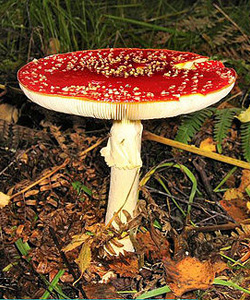 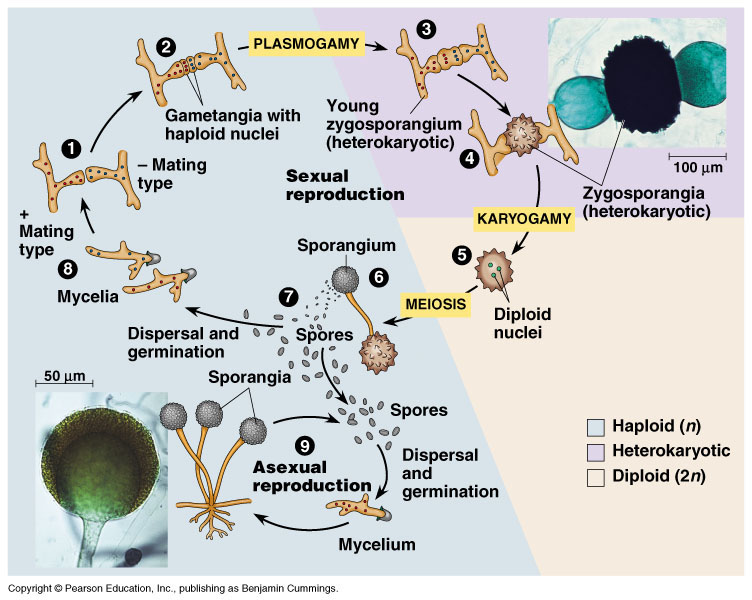 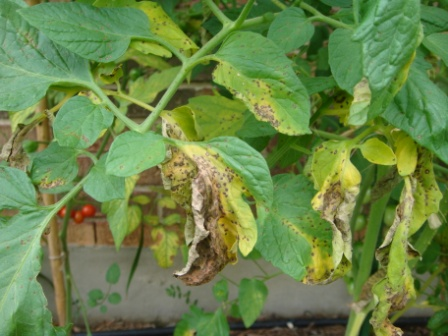 Parasitic fungi
30% of fungi
Elm tree, corn smut, 
   grain pg 361
Mycosis – skin infection 
    on animals
Ringworm
Athletes foot
Yeast infections
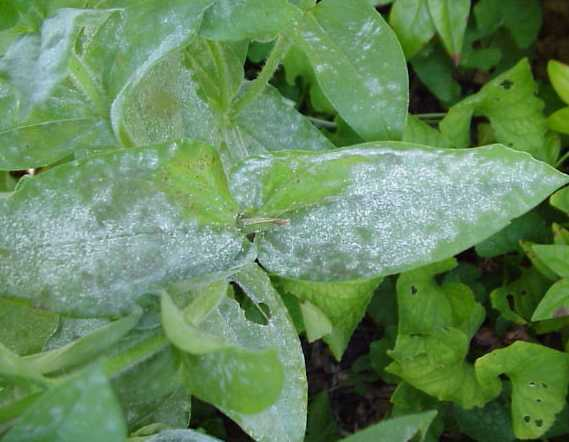 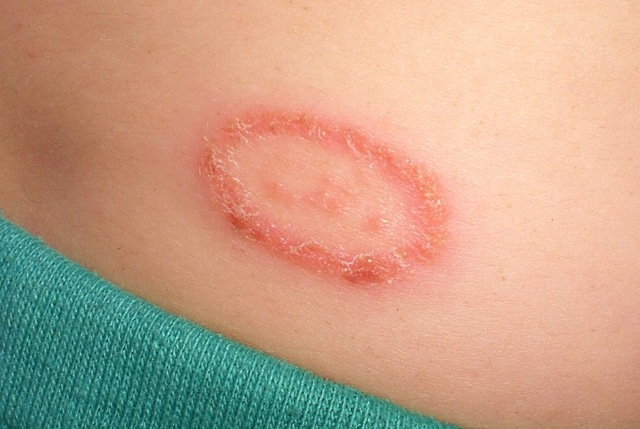 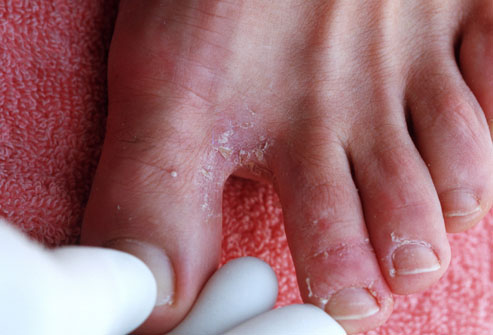 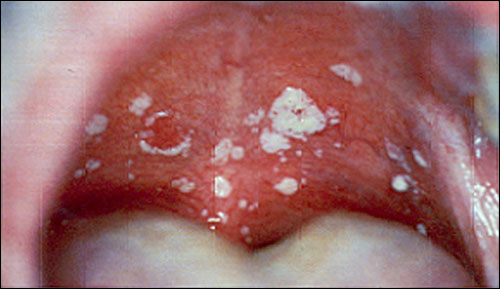 Lichen – mutual relation b/w fungus and algae
Pioneer species
Known to make soil



Other benefits of fungi
Ants can use to break down cellulose
Helps cows digest
Moldy cheeses (blue cheese)
Return nutrients to soil.
Some produce antibodies!! (penecillin)
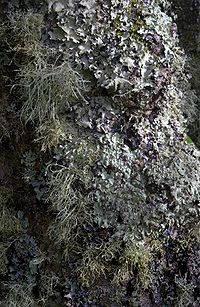 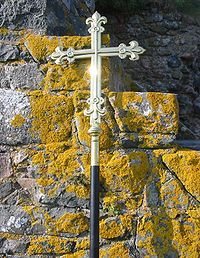 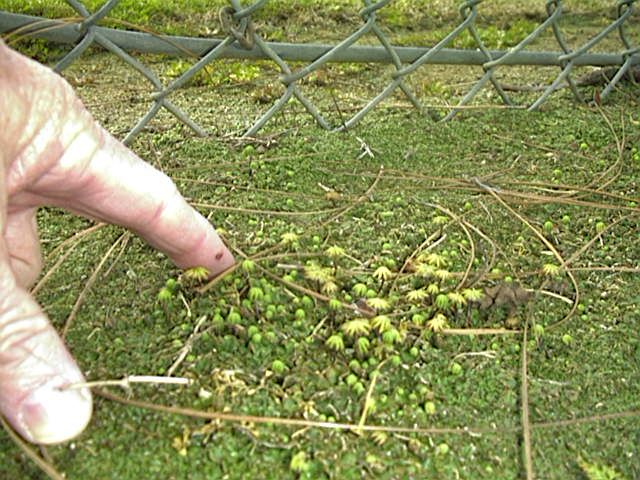 Getting resources
Apical meristem – growth producing regions
Vascular tissue – veins
Xylem – water, mineral from roots
Layers of dead and living cells
Phloem – takes sugars to plant
Layers of living cells
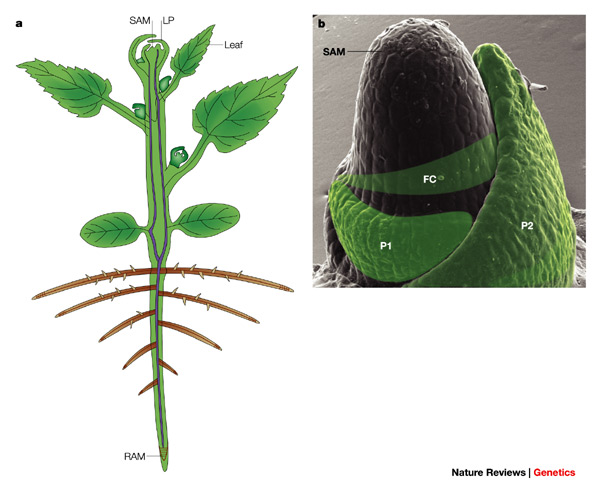 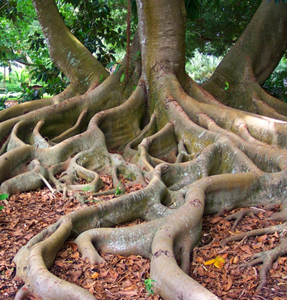 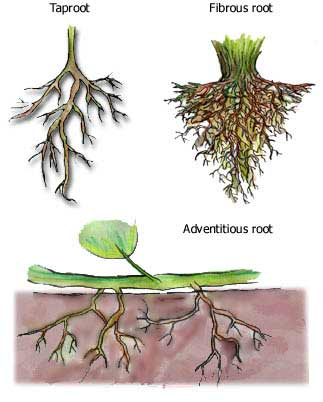 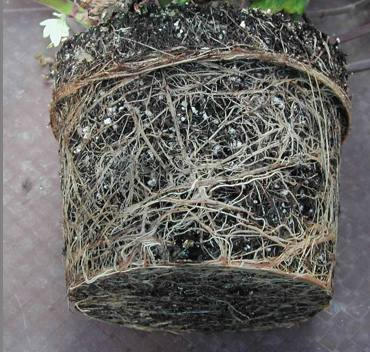